Восточные славяне в древности
Фёдорова И.А. Маоу «Лицей № 36»
Славяне – группа родственных народов, численностью до 300 миллионов человек
Теории происхождения славян
Миграционная
Автохотная.
Славянский этнос сформировался на Восточно – Европейской равнине и был её исключительным населением.
Б. Рыбаков.
«Дунайская» 
С Соловьёв.
В.Ключевский
«Прибалтийская»
М.Ломоносов
Центральная Европа (верховья Дуная, Вислы, Одера, Эльбы, Прикарпатье)
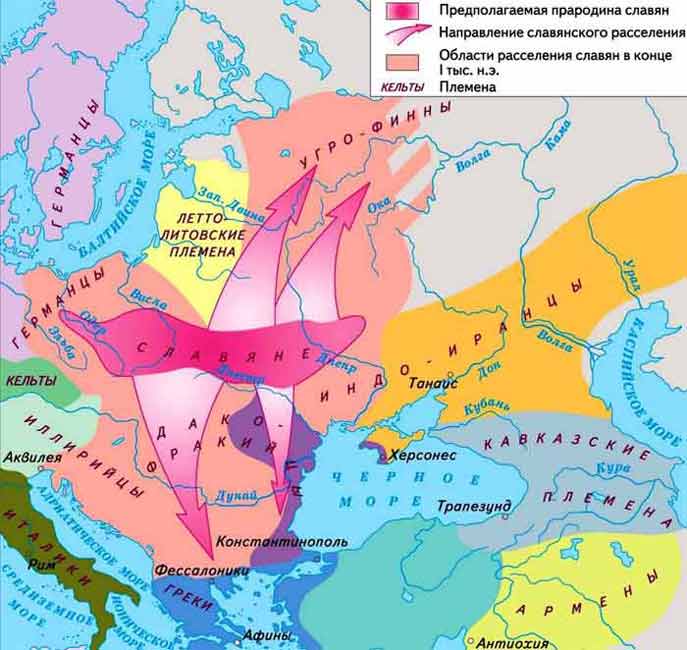 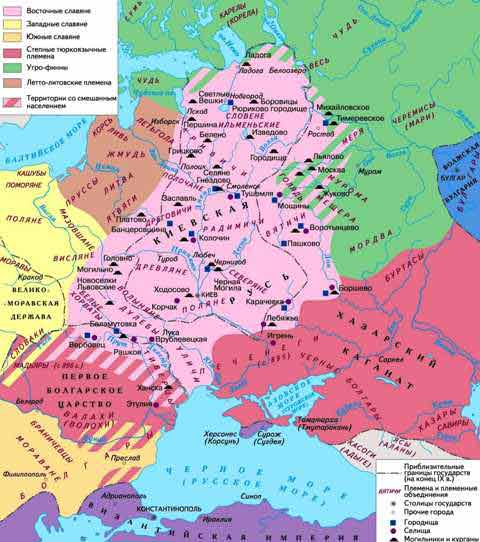 Ильменские словене – озеро Ильмень,р.Ловать, Волхов.(города: Ладога, Новгород).
Кривичи – верхнее течение Днепра, Волги, западной Двины.(Полоцк, Изборск, Смоленск).
Дреговичи -по р. Припять.(Туров)
Радимичи -восточное Верхнее Приднепровье.(Гомель)
Вятичи –междеречье Оки,Клязьмы, Волги.
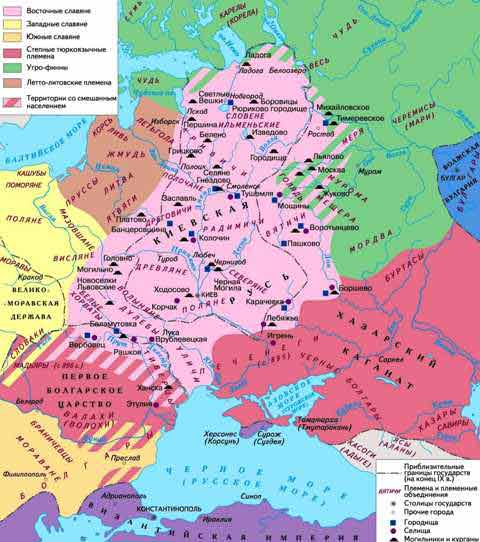 Дулебы – западная Волынь (волыняне, бужане)
Древляне – Правобережная Украина. (Искоростень).
Северяне – по р.Десна. (Чернигов).
Поляне -  Днепр.(Киев)
Уличи – Нижнее Поднепровье, берег Чёрного моря.
Тиверцы – Днестр
    (От Онежского, Ладожского озера до р.Прут;  от Карпат до  междуречья Волги и Оки).
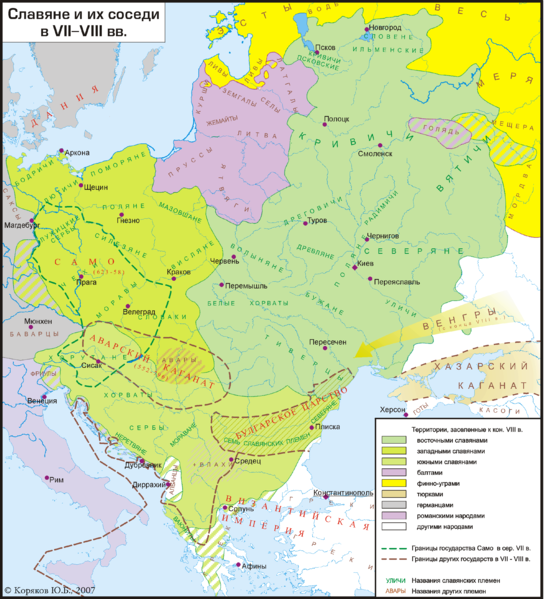 Занятия славян
Земледелие
Подсечно – огневая система
Переложная система
Пашенное земледелие
Орудия труда, Используемые в земледелии
Топор
Мотыга 
Борона
Рало
плуг
семья
Соседская община
Родовая община
семья
семья
Путь «Из варяг в греки» водный (морской и речной) путь из Балтийского моря через Восточную Европу в Византию.
Балтийское море – Нева,_Ладожское озеро, Волхов, Ильмень озеро, Ловать,  волоки до притоков Днепра, Днепр, Чёрное море.
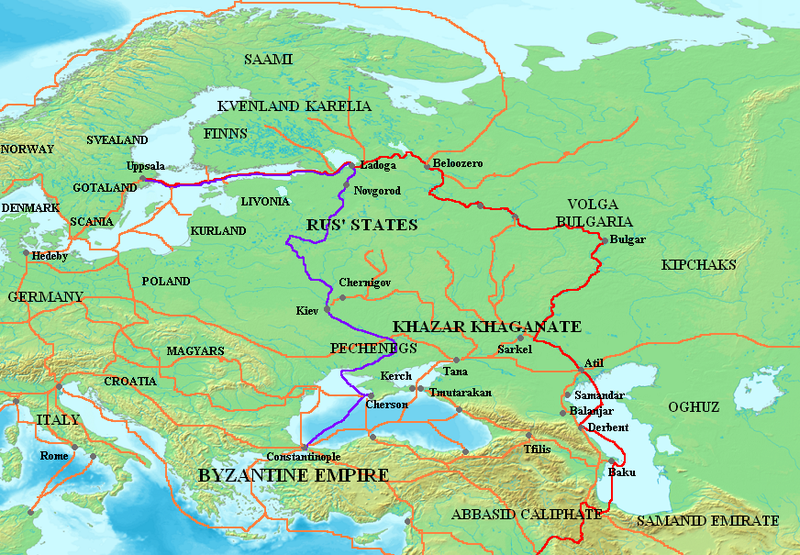 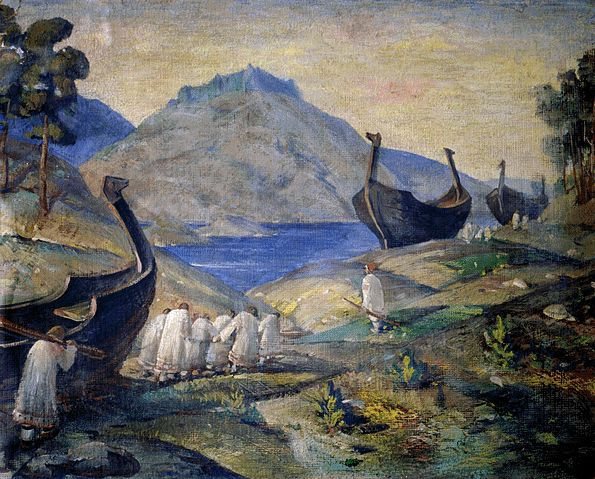 Образование государства у восточных славян.
Государство
Союз племён
Род
Большая семья
Человеческое стадо
Социально – политический строй.
8 – 9 вв.-
Переход от военной демократии к феодальным отношениям.
Воеводы
Феодальные отношения
Феодалы- собственники земли
Крестьяне – общинники свободные и лично зависимые от феодала;
Платили за пользование землёй ренту.
Формы ренты
Повоз
Собирается путём объезда князем и дружиной подвластных земель.
Полюдье – дань, привозимая населением к княжескому двору.
Работа с источником: «Повесть Временных  лет»
В лето 6370(862) изгнали варягов за море, но не дали им дани, и стали владеть сами собой. Но не было среди них правды и стал род на род, и началась у них междоусобица.Они сказали себе:
Надо князя найти, чтобы владел нами и судил по праву.
И пошли они за море к варягам. Приходите княжить и владеть нами…
И пришёл Рюрик с домочадцами и верной дружиной. Сел он в Новгороде.
Было у Рюрика два мужа, не родичи его, но бояре, Аскольд и Дир. Отпросились они в Царьград с родом своим. Пошли они по Днепру, и увидели на горе городок. 
Спросили они:
А город этот чей будет?
Ответили им жители:
Построили город этот братья Кий, Щек и Хорив.
Русь – 9-12 вв. раннефеодальная монархия. Династия Рюриковичей.862-1598.1613-1917 -Романовы
Спорные вопросы норманской теории
Система управления.
Рюрик княжил – в 862-879гг.
Сел в Новгороде. Синеус – Белоозере, Трувор- в Изборске.
863 – восстание в Новгороде Вадима Храброго против Рюрика. Гибель Вадима.
879 – умер Рюрик, вручил правление и попечение сына Игоря Олегу.
Первые русские князья.
Святослав (957 – 972)
Ярополк (972-980)
Характеристика правителя:
1)Годы жизни.
2)Годы правления.
3)Особенности характера.
4)Внутренняя политика.
5)Внешняя политика.
6) Социальная политика.
Тест
1) Какой ветви славянских племён не было:
1)Южной 2) северной 3)западной 4)восточной.

2)К славянам относятся: 1)чудь, 2)зыряне, 3)волыняне, 4)адыги.

3)Восточные славяне не являются предками:
1)русских,2)украинцев, 3)словаков, 4)белорусов

4)Одним из восточнославянских племён были: 1)меря, 2)древляне, 3)весь,4)аланы.
5)Рюрик был призван на княжение в Новгороде в: 1)860, 2)862, 3)879, 4)882.
6)Путь из «варяг в греки» проходил: 1)от Азовского до Средиземного, 2)от Балтийского до Каспийского, 3)от Балтийского до Чёрного,4)от Средиземного моря до атлантического океана.
7)Согласно норманской теори, государственность на Русь была принесена: 1)поляками, 2)варягами,3)византийцами, 4)хазарами.
http://www.home-edu.ru/user/f/00001231/examen/9-12_vek/karty/slav_i_sosedi.jpg
http://www.home-edu.ru/user/f/00001231/examen/9-12_vek/karty/rassel_slavjan.jpg
http://upload.wikimedia.org/wikipedia/commons/thumb/0/0e/Slav-7-8-obrez.png/544px-Slav-7-8-obrez.png
http://upload.wikimedia.org/wikipedia/commons/d/dd/Varangian_routes.png
http://upload.wikimedia.org/wikipedia/commons/c/c9/Volok_by_Roerich.jpg